GENOVÉ TECHNOLOGIE
Replikace a syntéza DNA:
Replikace DNA u eukaryot a prokaryot, opravné procesy, in-vitro syntéza DNA (PCR, reverzní transkripce).
1
GENOVÉ TECHNOLOGIE – Replikace a syntéza DNA
Replikace DNA
Zachování integrity organismu vyžaduje kompletní identickou replikaci genomu
Rozvinutí dvoušroubovice, tvorba Y-replikační vidlice
Začíná na chromosomu ve specifickém místě označovaném ori (origin of replication)
ori místo obvykle obsahuje vysoký podíl AT bazí
Komplementární řetězec je syntetizován komplexem faktorů a enzymů nazývaných replizom
DNA polymeráza syntetizuje pouze ve směru 5´ → 3´
   - vedoucí vlákno se syntetizuje kontinuálně
   - spožďující se vlákno pomocí Okazakiho fragmentů
   - jednotlivé fragmenty na opožďujícím se vlákně jsou spojovány DNA ligázou
Tento způsob replikace nazýván semikonzervativní replikace
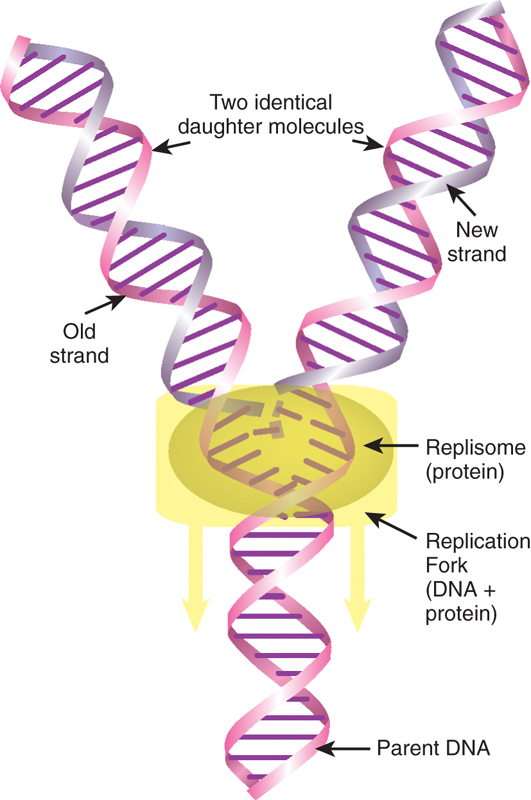 Clark and Pazdernik, 2016
2
GENOVÉ TECHNOLOGIE – Replikace a syntéza DNA
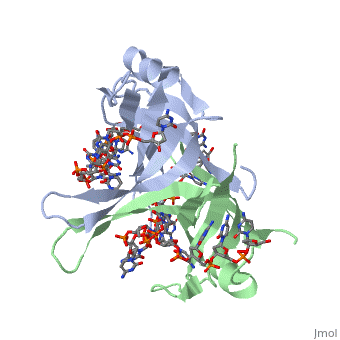 Replikace DNA
DNA má nad šroubovicové vinutí
Nutnost relaxace (gyráza) a rozvinutí dvoušroubovice DNA (helikáza)
Rozvinuté řetězce udržovány pomocí single-stranded binding proteins (SSB)
Pohyb DNA polymerázy – více pozitivního nad šroubovicového vinutí
Po replikaci cca. 5% bakteriálního genomu nutno odstraňovat pomocí gyrázy
V rámci replikace kruhových chromozómu může dojít ke katenaci sesterských kopií
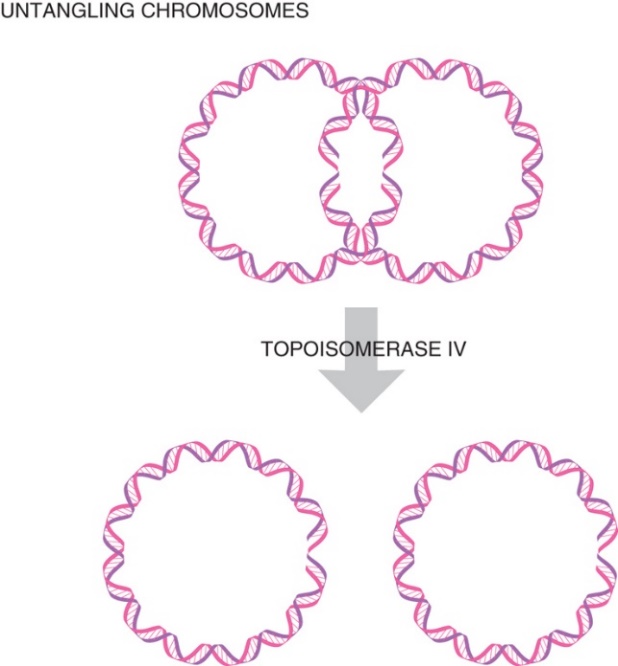 Clark and Pazdernik, 2016
3
GENOVÉ TECHNOLOGIE – Replikace a syntéza DNA
Replikace DNA
Na počátku replikace RNA polymeráza nazývaná primáza nahrazuje SSB proteiny a syntetizuje krátké RNA primery (11-12 b)
Bakteriální chromozom je replikován převážně pomocí DNA polymerázy III
DNA je uzamčena do posuvné svorky pomocí vkládacího komplexu
Následně svorky váží hlavní enzymy pro replikaci – syntetizující a-podjednotka, korekční e-podjednotka a stabilizační -podjednotka
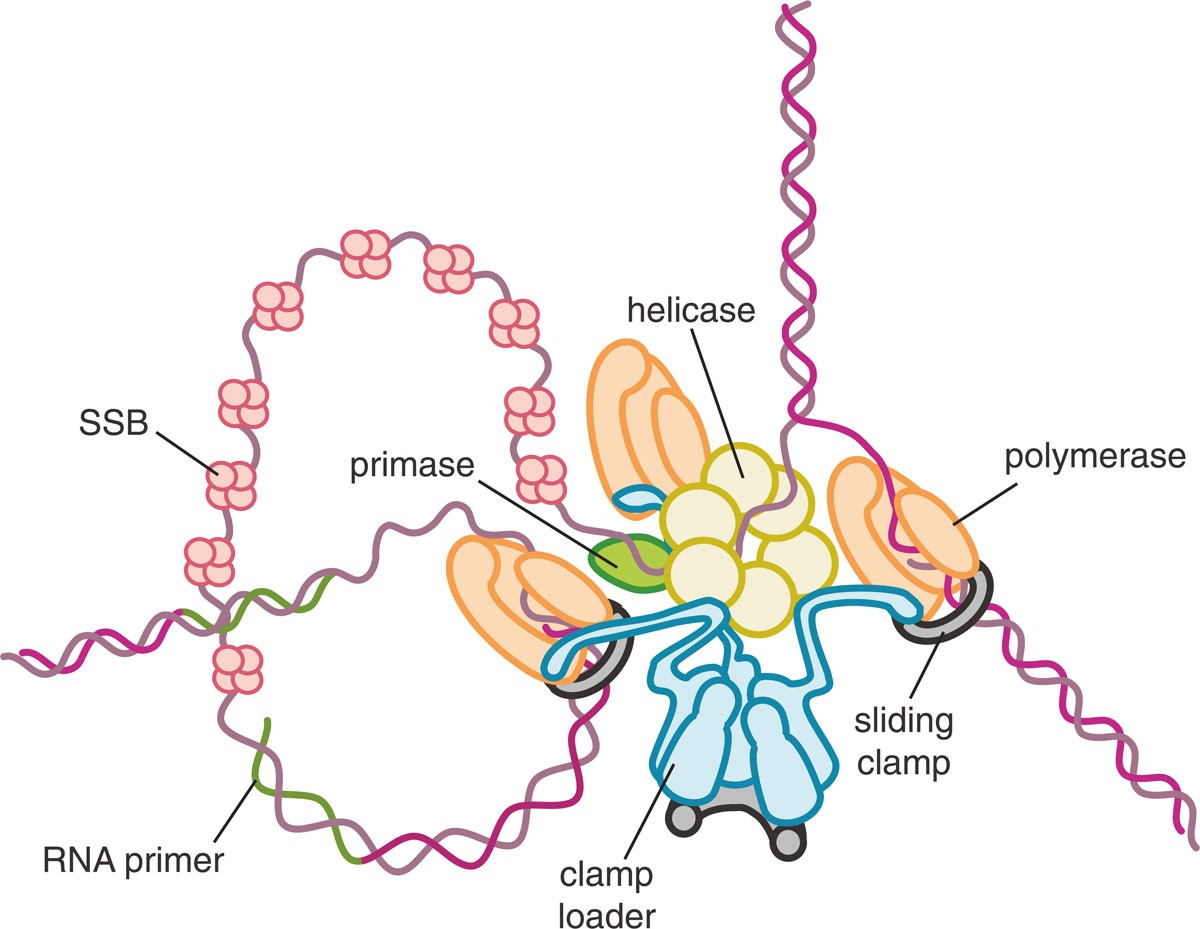 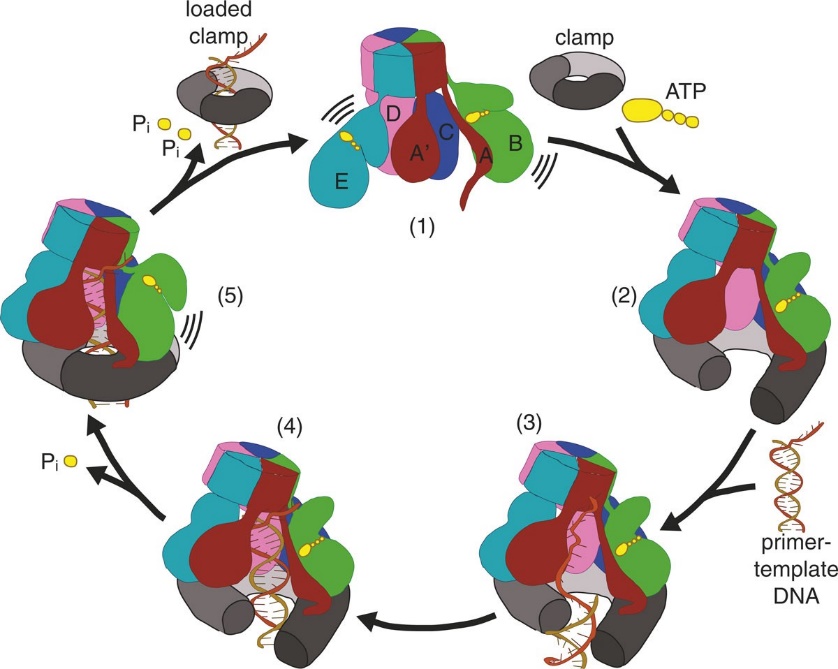 4
GENOVÉ TECHNOLOGIE – Replikace a syntéza DNA
Kelch et al, 2012
Clamp loader ATPase
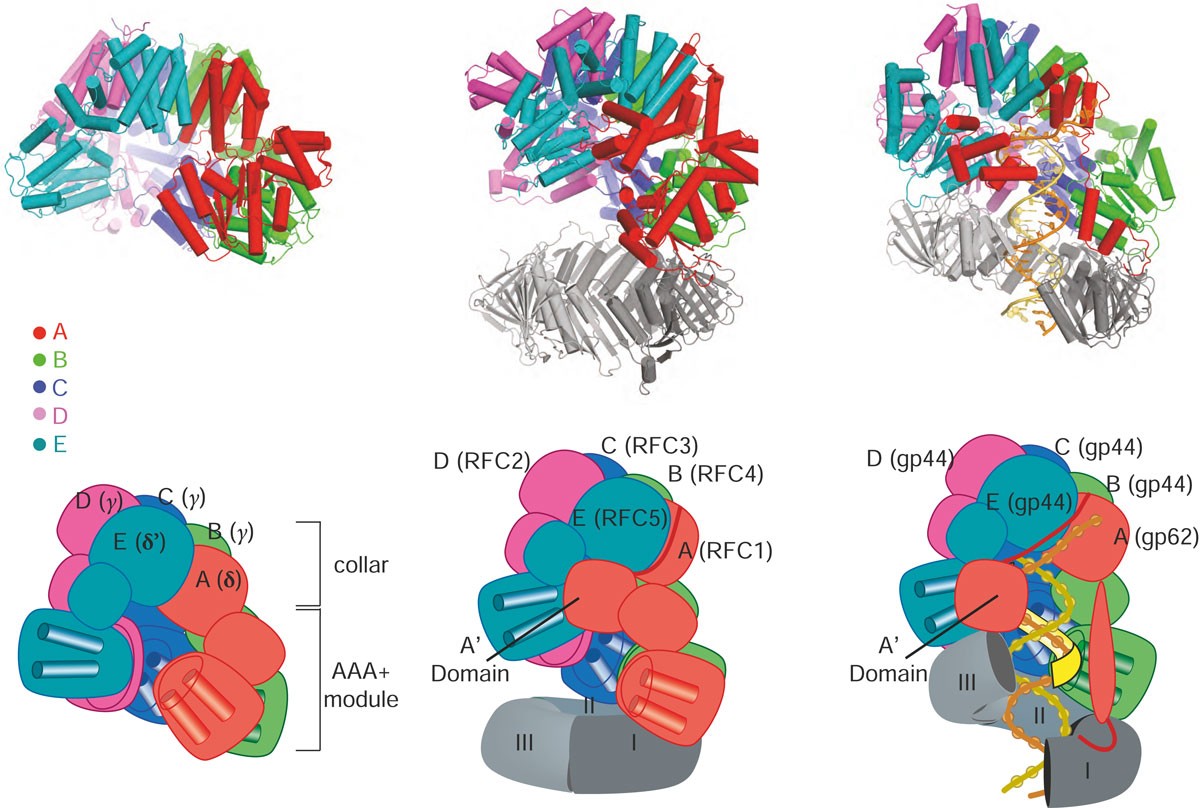 Kelch et al, 2012
5
GENOVÉ TECHNOLOGIE – Replikace a syntéza DNA
Core enzyme complex
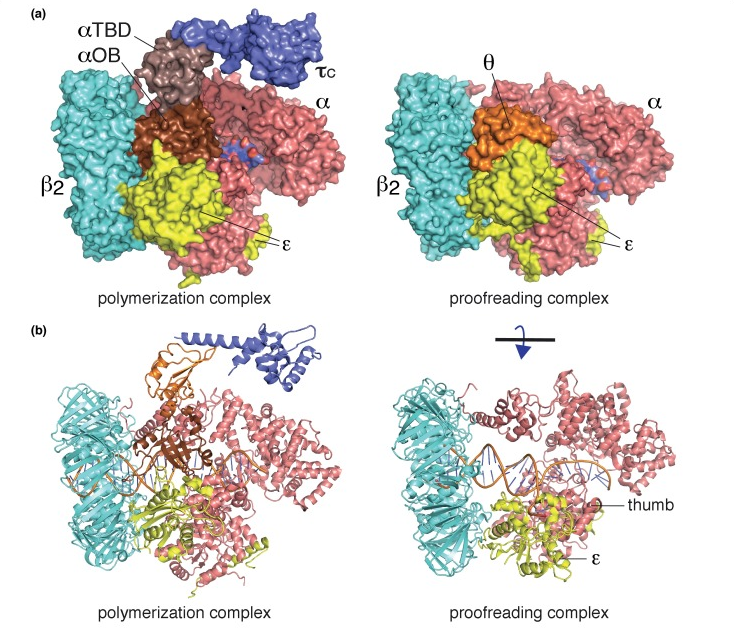 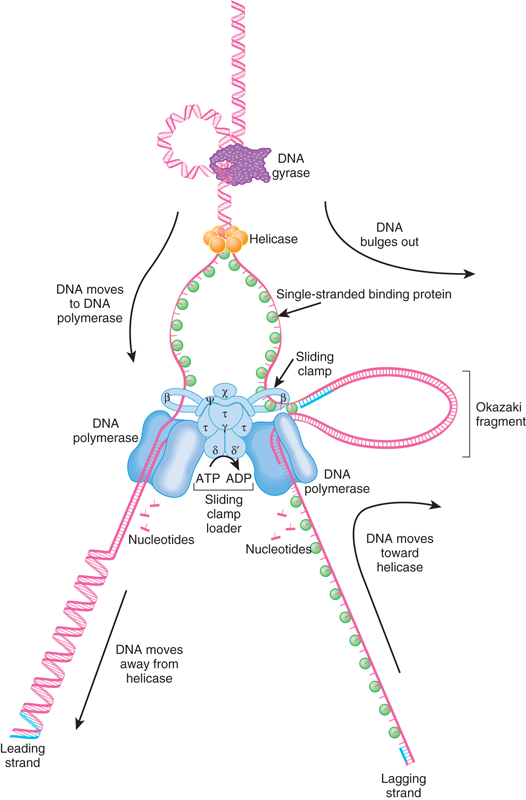 Clark and Pazdernik, 2016
Qiang et al, 2018
6
GENOVÉ TECHNOLOGIE – Replikace a syntéza DNA
Syntéza opožďujícího řetězce
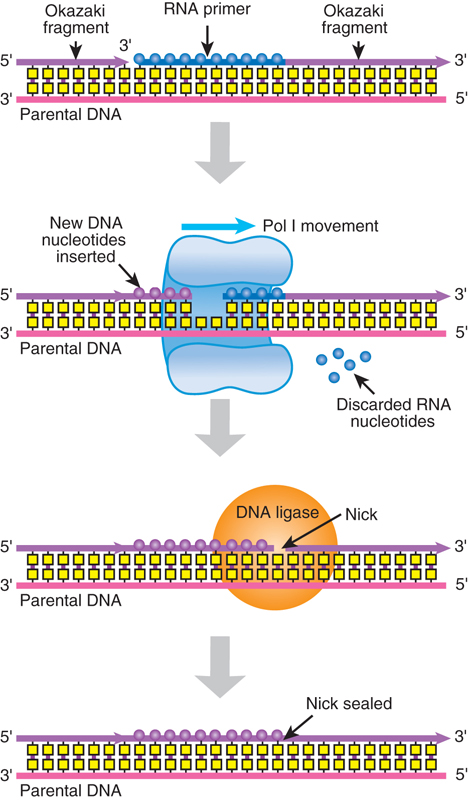 Nese celou řadu zlomů, segmentů s RNA nebo mezer
DNA polymeráza I odstraňuje RNA a dosyntetizovává řetězec
RNA může být rovněž odstraněna RNasou H (odstraňuje RNA z heteroduplexu)
Výsledné fragmenty jsou spojeny DNA ligázou
7
GENOVÉ TECHNOLOGIE – Replikace a syntéza DNA
Clark and Pazdernik, 2016
Oprava chyb po replikace
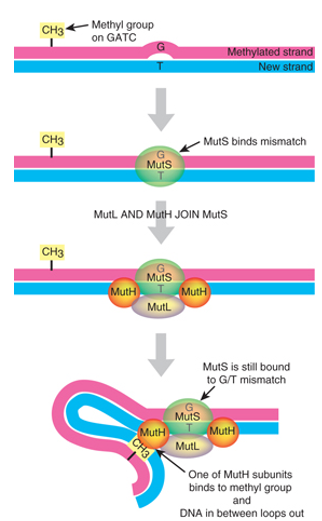 Po dokončení replikace opravný systém opraví chyby (u E. coli MutSHL systém)
Při začlenění špatné báze vzniká ve dvoušroubovici výduť
Buňka předpokládá, že parentální báze je správná, kdy originální vlákno je identifikováno pomocí metylace
Po replikaci DNA je nové vlákno pomalu dometylováván pomocí DNA Adenosin (Dam) a cytosin (Dcm) methyláz
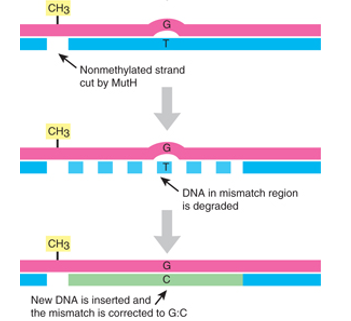 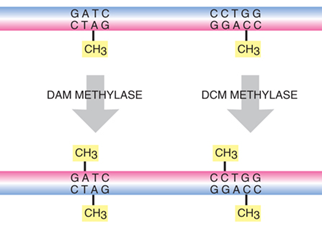 8
GENOVÉ TECHNOLOGIE – Replikace a syntéza DNA
Srovnání replikace - prokaryota
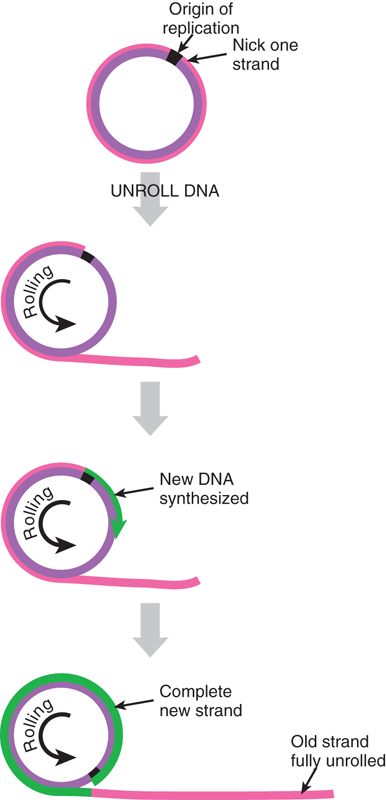 DNA replikace probíhá běžně dvousměrně – replikační vidlice postupují v opačných směrech
U bakterií proces replikace nazýváme tzv. theta replikací
Některé plazmidy a viry replikují genom procesem nazývaným replikace valivou kružnicí
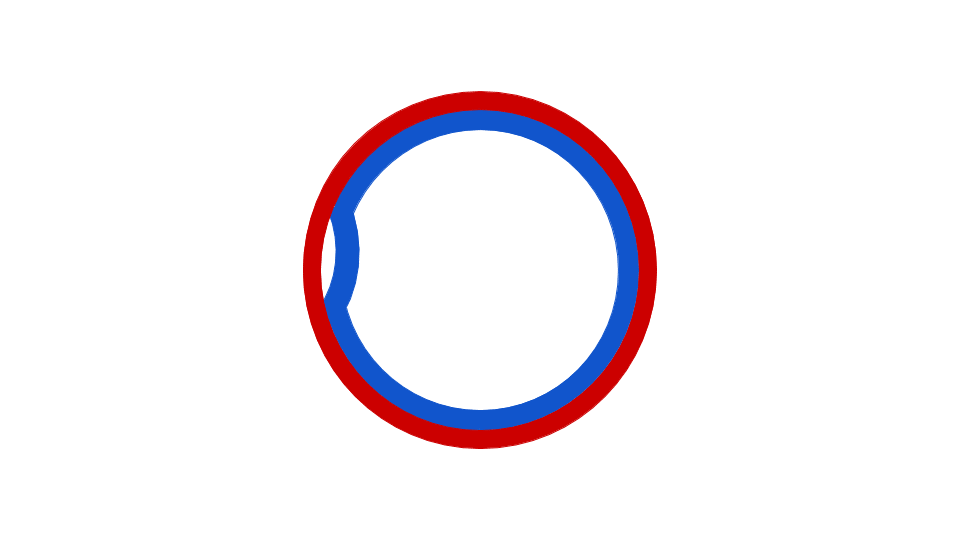 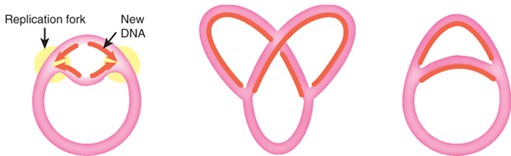 9
GENOVÉ TECHNOLOGIE – Replikace a syntéza DNA
Srovnání replikace - eukaryota
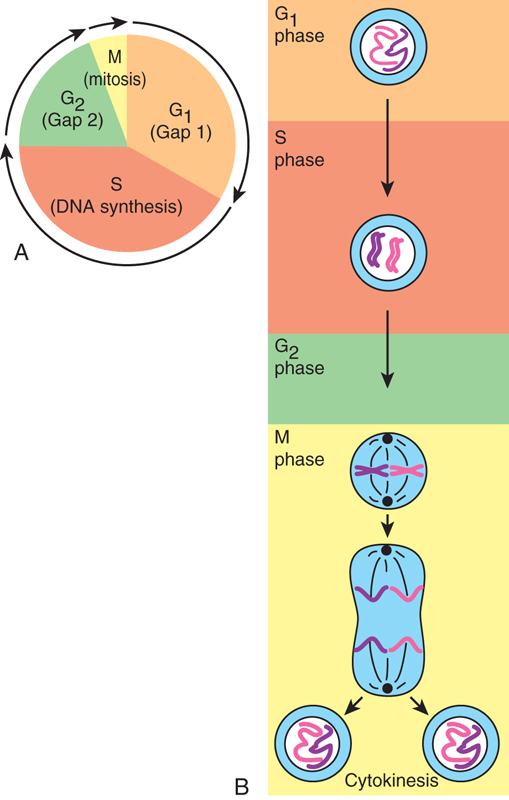 Eukaryota nemají ekvivalent DNA polymerázy I mající duální aktivitu (exonukleázová a polymerázová)
Objevuje se problém se zkracování konců lineárních chromozómů
No koncích chromozómů telomery (TTAGGG opakování u člověka) syntetizované na základě RNA templátu enzymem telomerázou
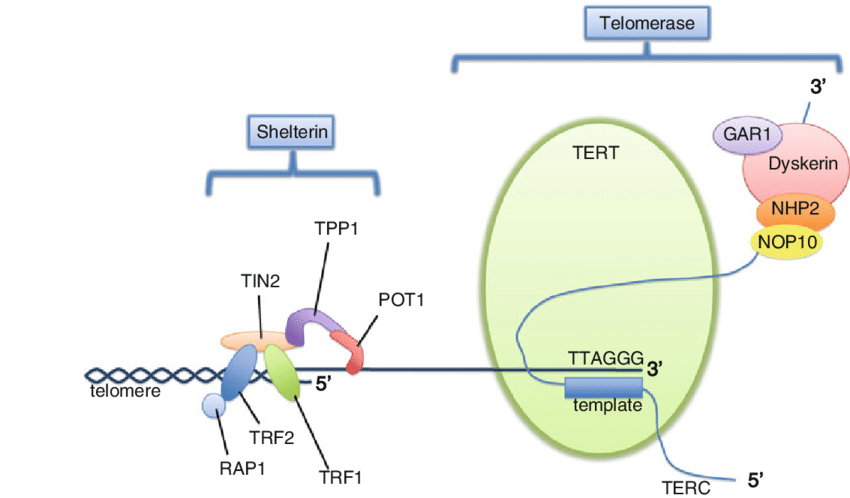 telomerase transcriptase (TERT)
RNA component (TERC)
dyskerin protein complex (dyskerin, NOP10, NHP2, GAR1)
shelterin complex (TRF1, TRF2, RAP1, POT1, TPP1 a TIN2)
10
GENOVÉ TECHNOLOGIE – Replikace a syntéza DNA
Chemická syntéza DNA
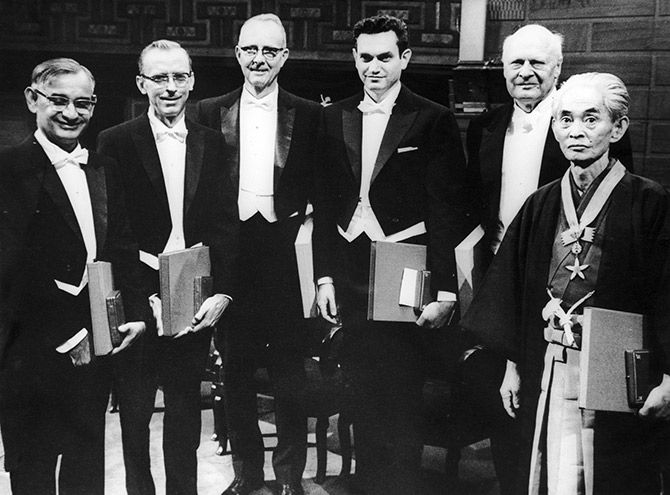 H. Gobind Korana syntetizoval první aktivní tRNA molekulu o 72 nukleotidech (1970)
Arteficiální syntéza DNA je ve směru 3´ → 5´
  - přichycení první báze na CPG (controlled pore glass)
  - 5´konec je zablokován pomocí DMT (dimethyloxytrityl)
  - DMT skupina je odstraněna pomocí slabé kyseliny (TCA)
  - další nukleotid je přidán ve formě tzv. phosphoramiditu aktivovaného tetrazolem
  - 5´- OH konce nezreagovaných nukleotidů jsou acetylovány pomocí anhydridu k. octové
  - opakování procesu
(zleva) Har Gobind Khorana, Robert W Holley, Luis W Alvarez, Marshall W Nirenberg, Lars Onsager and Yasunari Kawabata při udílení Nobelovy ceny v roce 1968.
11
GENOVÉ TECHNOLOGIE – Replikace a syntéza DNA
Chemická syntéza DNA
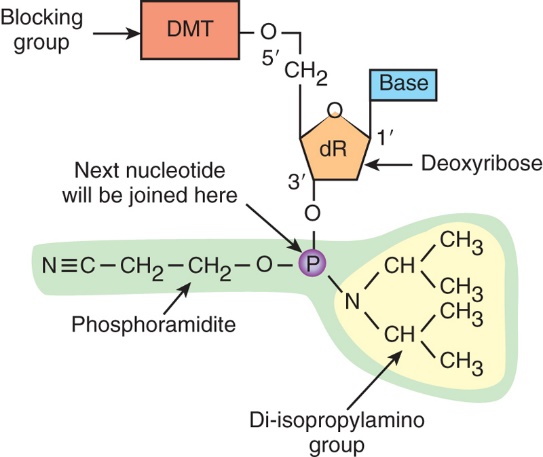 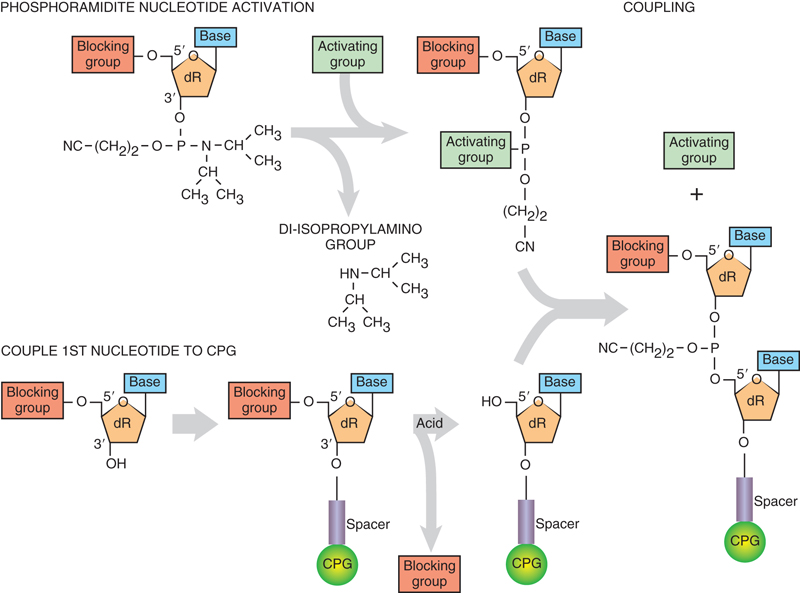 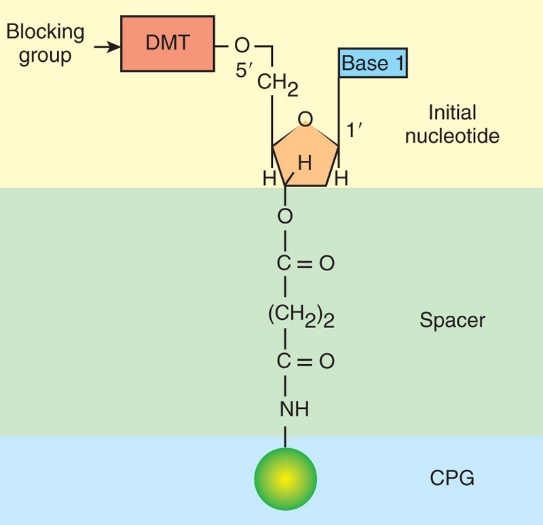 12
GENOVÉ TECHNOLOGIE – Replikace a syntéza DNA
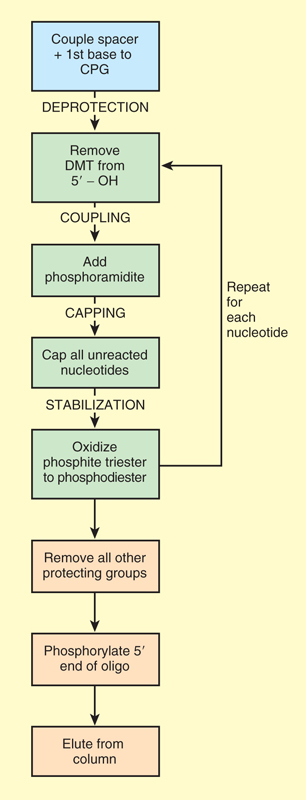 Chemická syntéza DNA
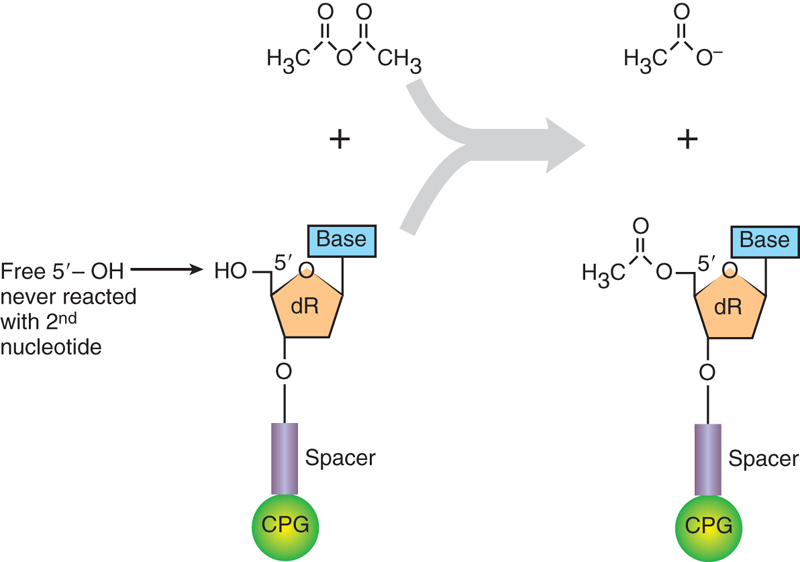 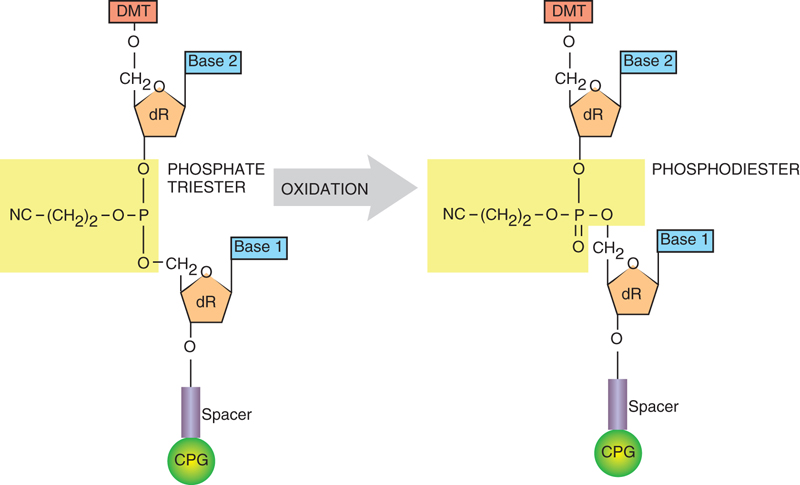 13
GENOVÉ TECHNOLOGIE – Replikace a syntéza DNA
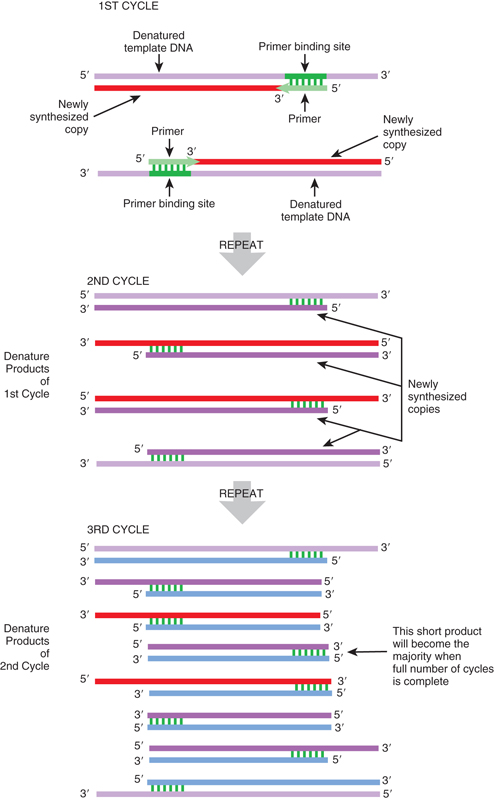 Polymerázová řetězová reakce
K Mullis, F Faloona, S Scharf, R Saiki, G Horn, H Erlich. 
Specific enzymatic amplification of DNA in vitro: the polymerase chain reaction. Cold Spring Harb Symp Quant Biol;1986;51
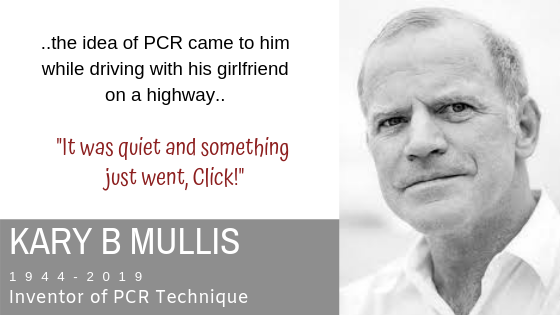 14
GENOVÉ TECHNOLOGIE – Replikace a syntéza DNA
Modifikace PCR
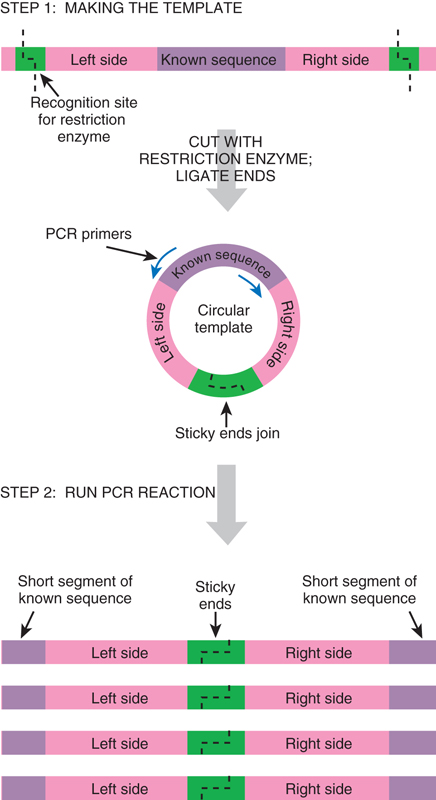 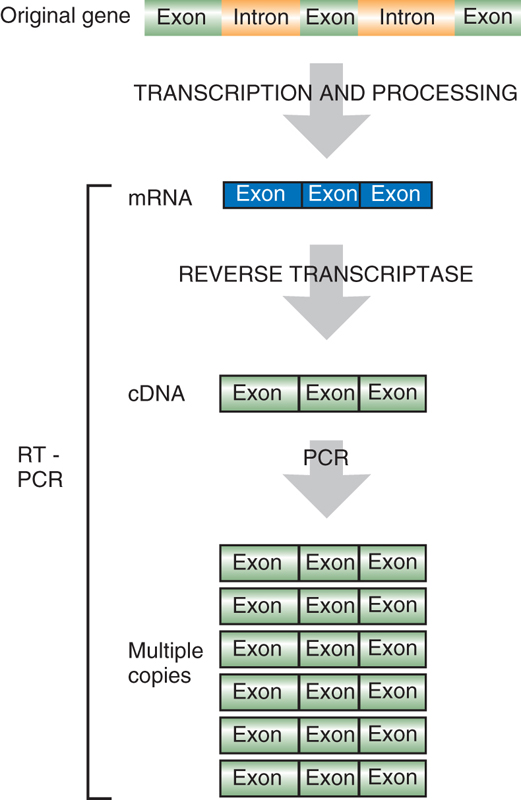 Inverzní PCR
Použití degenerovaných bazí, zavedení restrikčních míst
Reverzně-transkripční PCR (RT-PCR)
  - 5´RACE, 3´RACE
PCR cílená mutageneze
Emulzní PCR
Droplet Digital PCR
LAMP
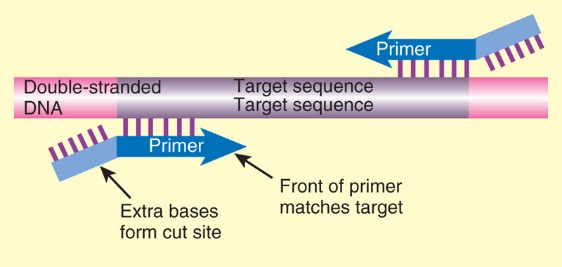 15
GENOVÉ TECHNOLOGIE – Replikace a syntéza DNA
RACE PCR
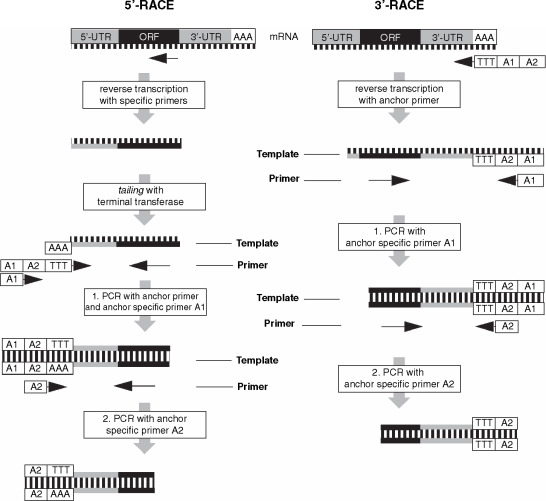 Rapid Amplification of cDNA Ends
16
GENOVÉ TECHNOLOGIE – Replikace a syntéza DNA
PCR cílená mutageneze
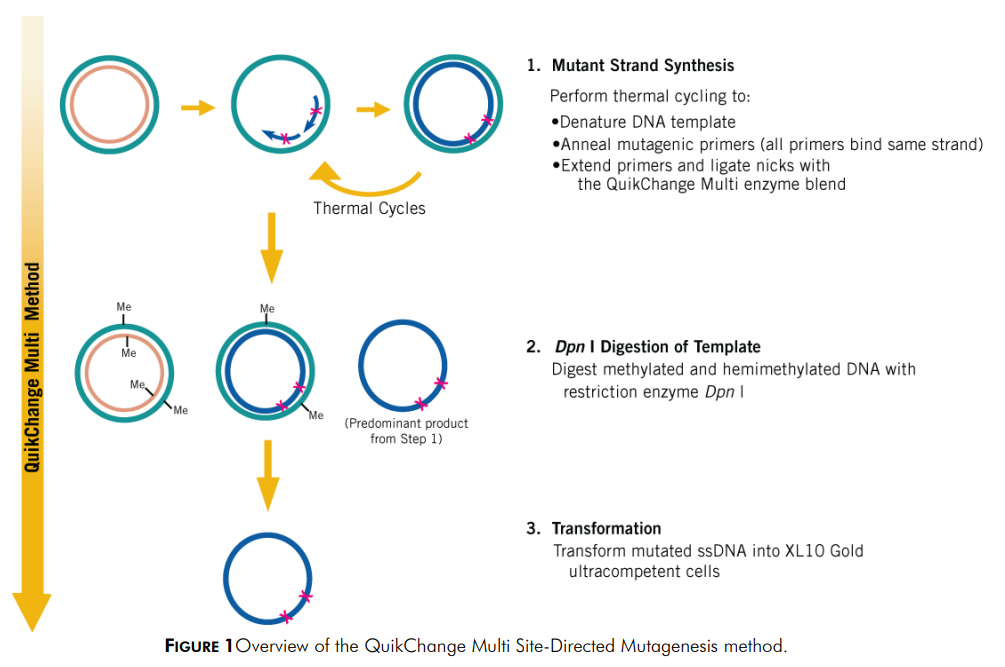 17
GENOVÉ TECHNOLOGIE – Replikace a syntéza DNA
Emulzní PCR
Použito při NGS technologii (454, ion torrent)
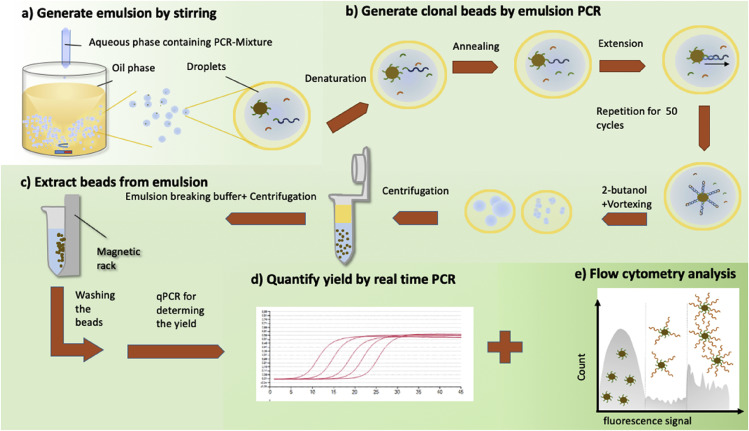 18
GENOVÉ TECHNOLOGIE – Replikace a syntéza DNA
Droplet digital pcr
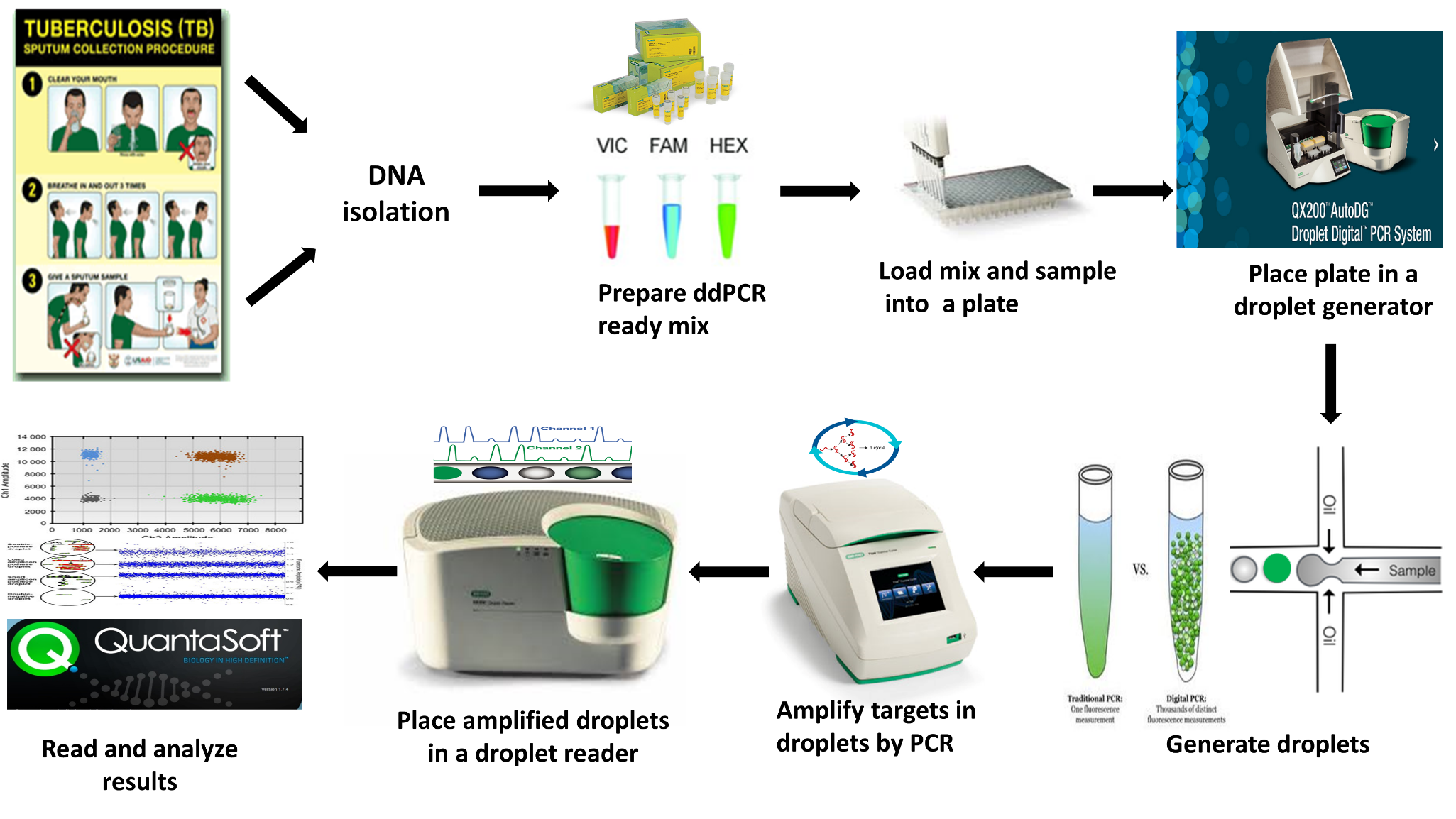 19
GENOVÉ TECHNOLOGIE – Replikace a syntéza DNA
Loop-Mediated Isothermal Amplification
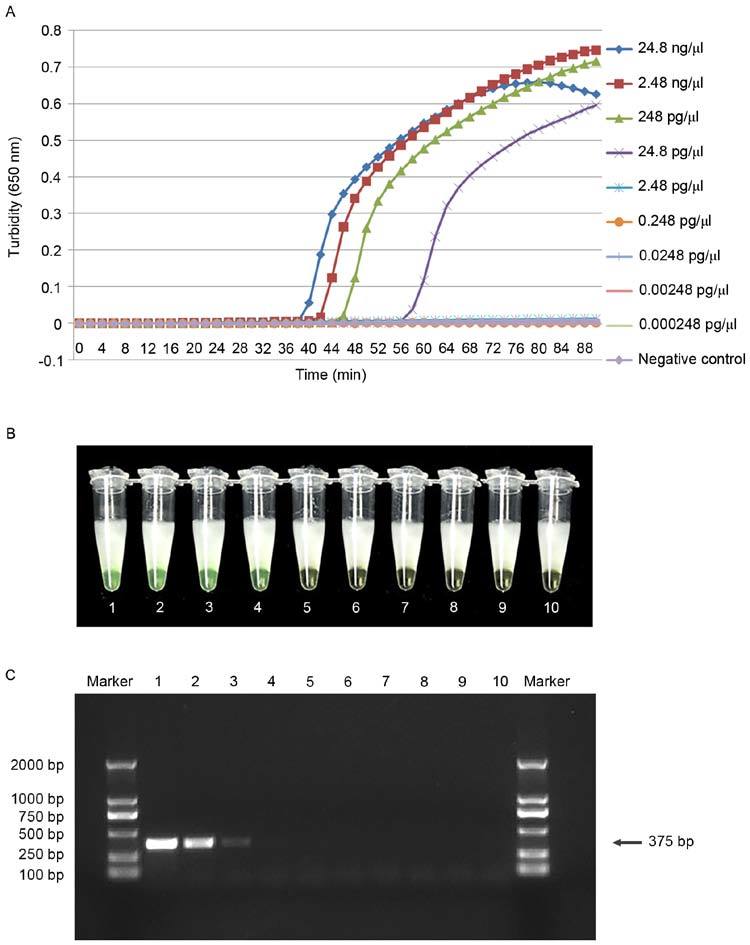 Použití Bst polymerázy (Bacillus stearothermophilus DNA Polymerase I)
Probíhá isotermálně
Amplifikační faktor až 10E09 srovnatelný s 30 cykly PCR
Detekce v rámci 10-30 minut, fluorescence, kolorimetricky, turbidimetricky
Méně náchylná na inhibice – možno provádět přímo ze vzorku
20
GENOVÉ TECHNOLOGIE – Replikace a syntéza DNA